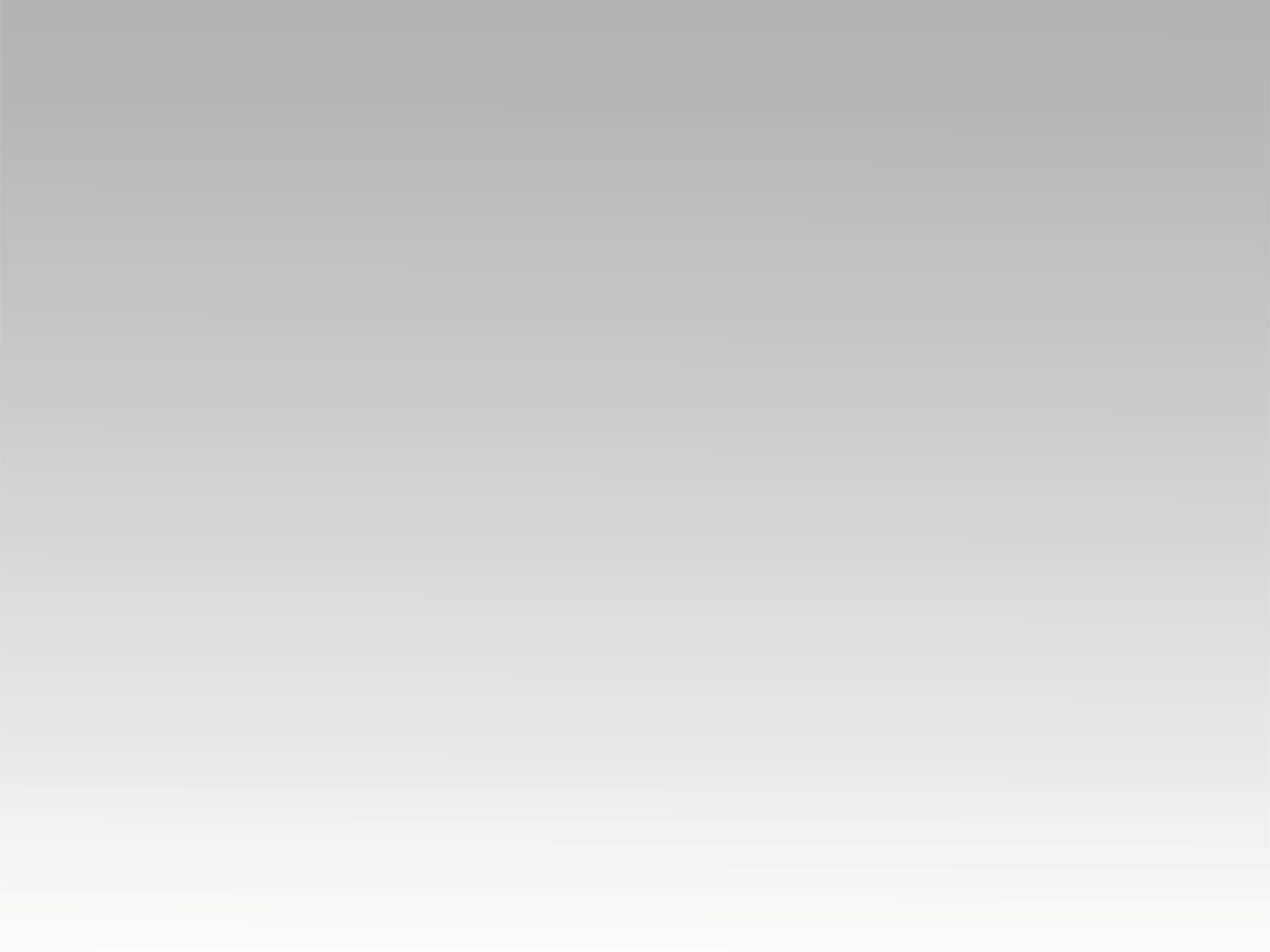 ترنيمة
ما حد غيرك قالها
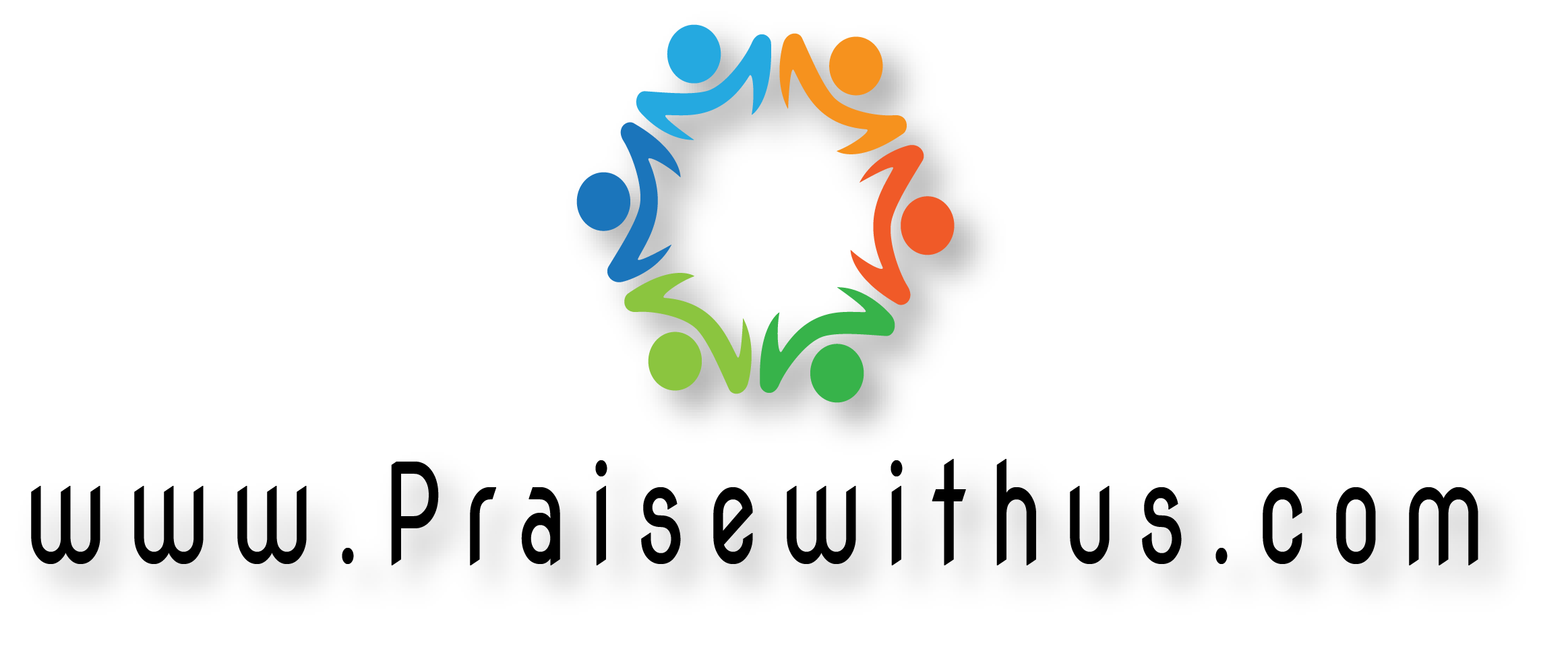 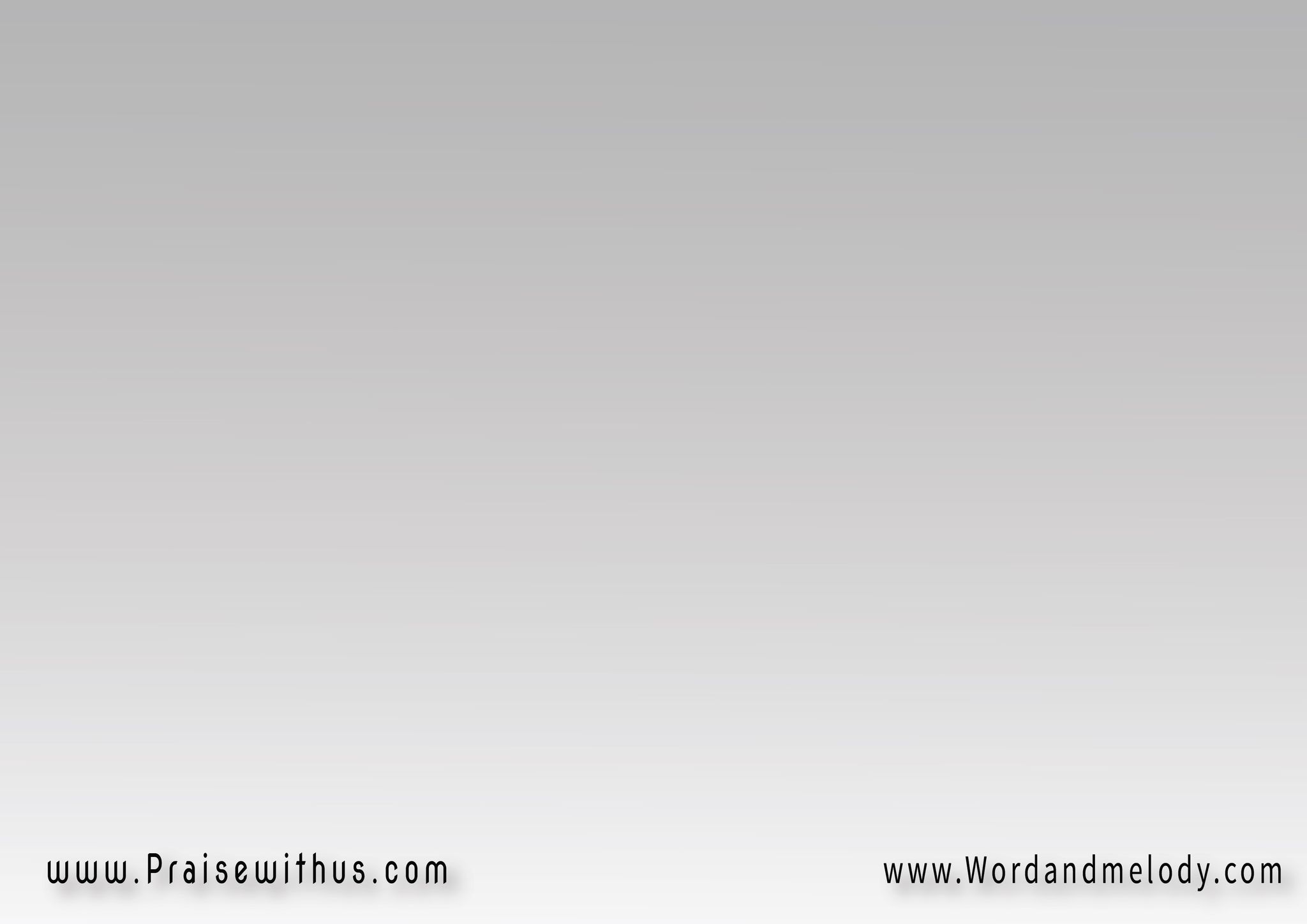 القرار:
ما حد غيرك قالها 
وما حد يقدر يقولها
"الدنيه واثقالها 
 اريحكوا من حمولها"
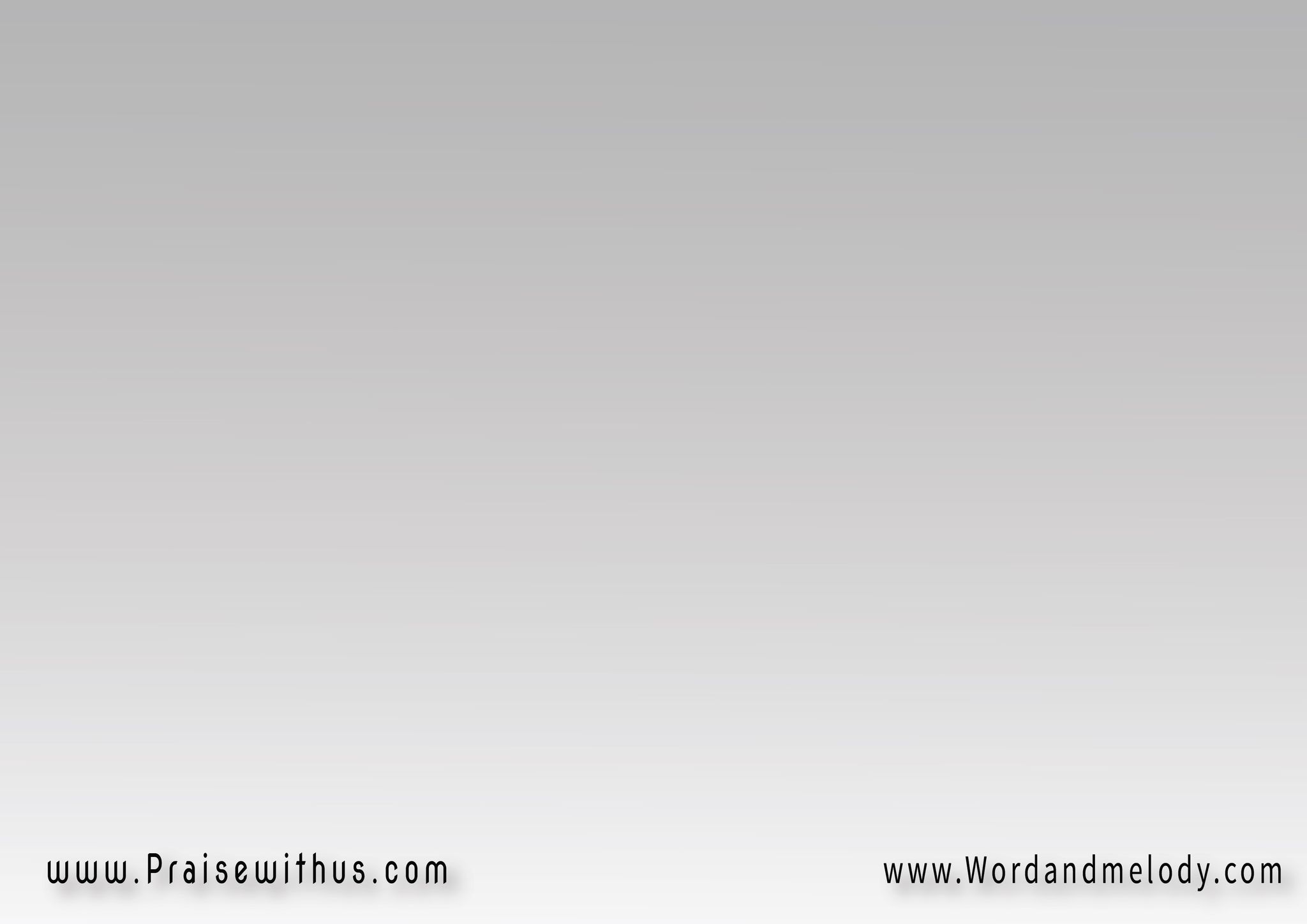 قلت لي تعالوا 
وكلن يجيب احماله 
عندي يرتاح باله 
والسعاده ينولها"
 ما حد غيرك قالها 
وما حد يقدر يقولها
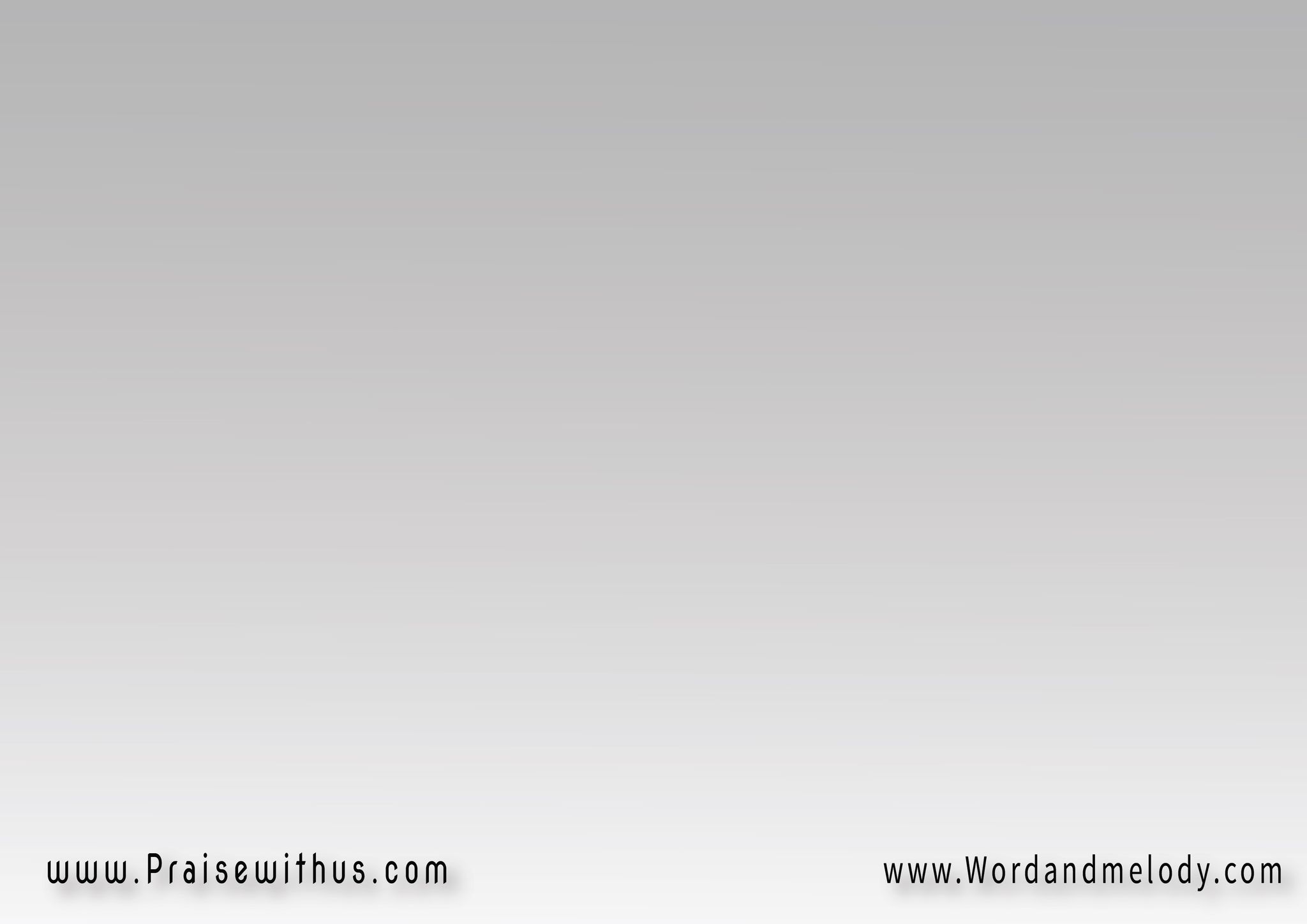 1- ما جيت لأجل انخدم 
جيت للبشر خدام
اتألم وانظلم حتى 
يعيشون بسلام
سلامي يفوق عقولها
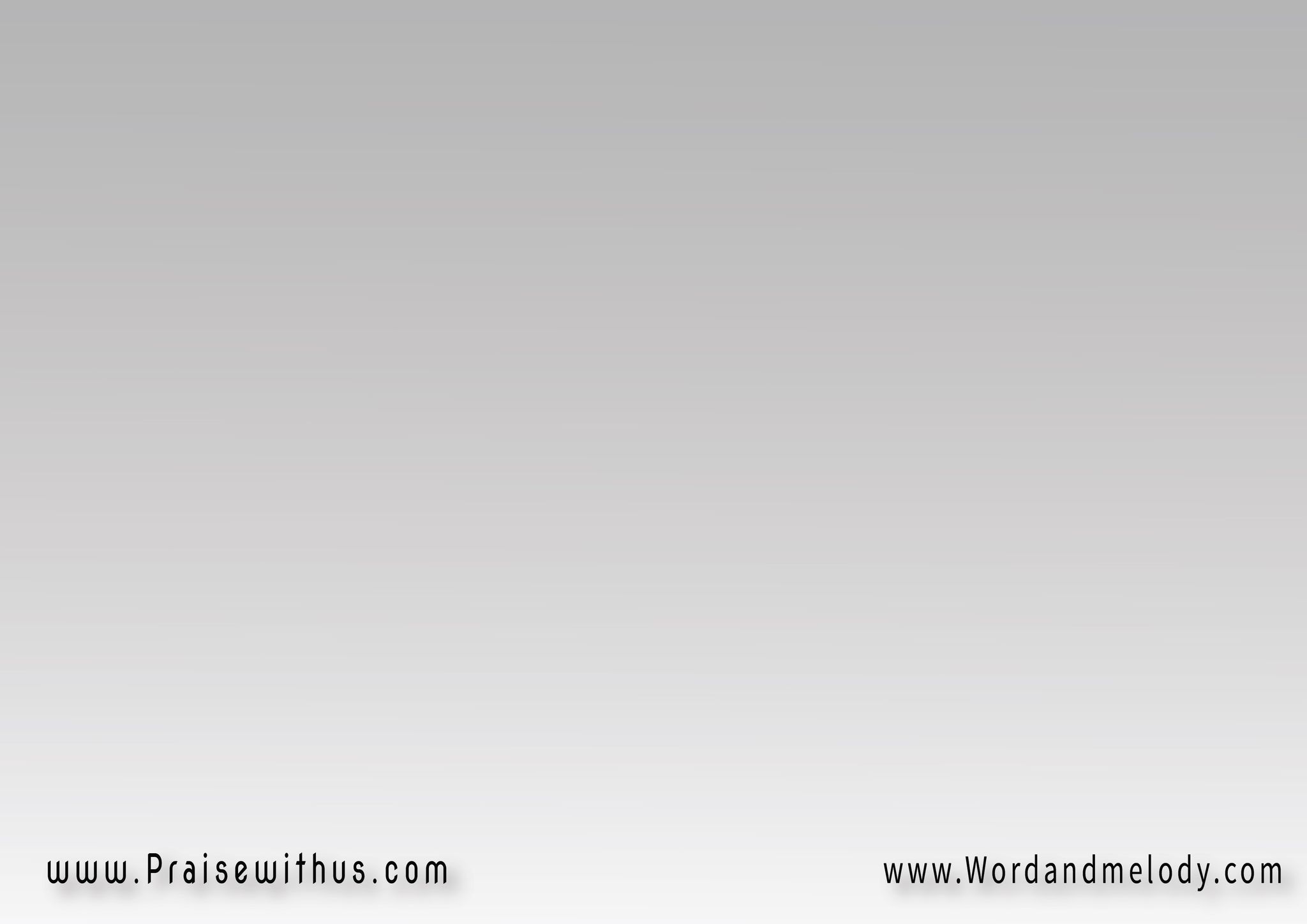 ما حد غيرك قالها 
وما حد يقدر يقولها
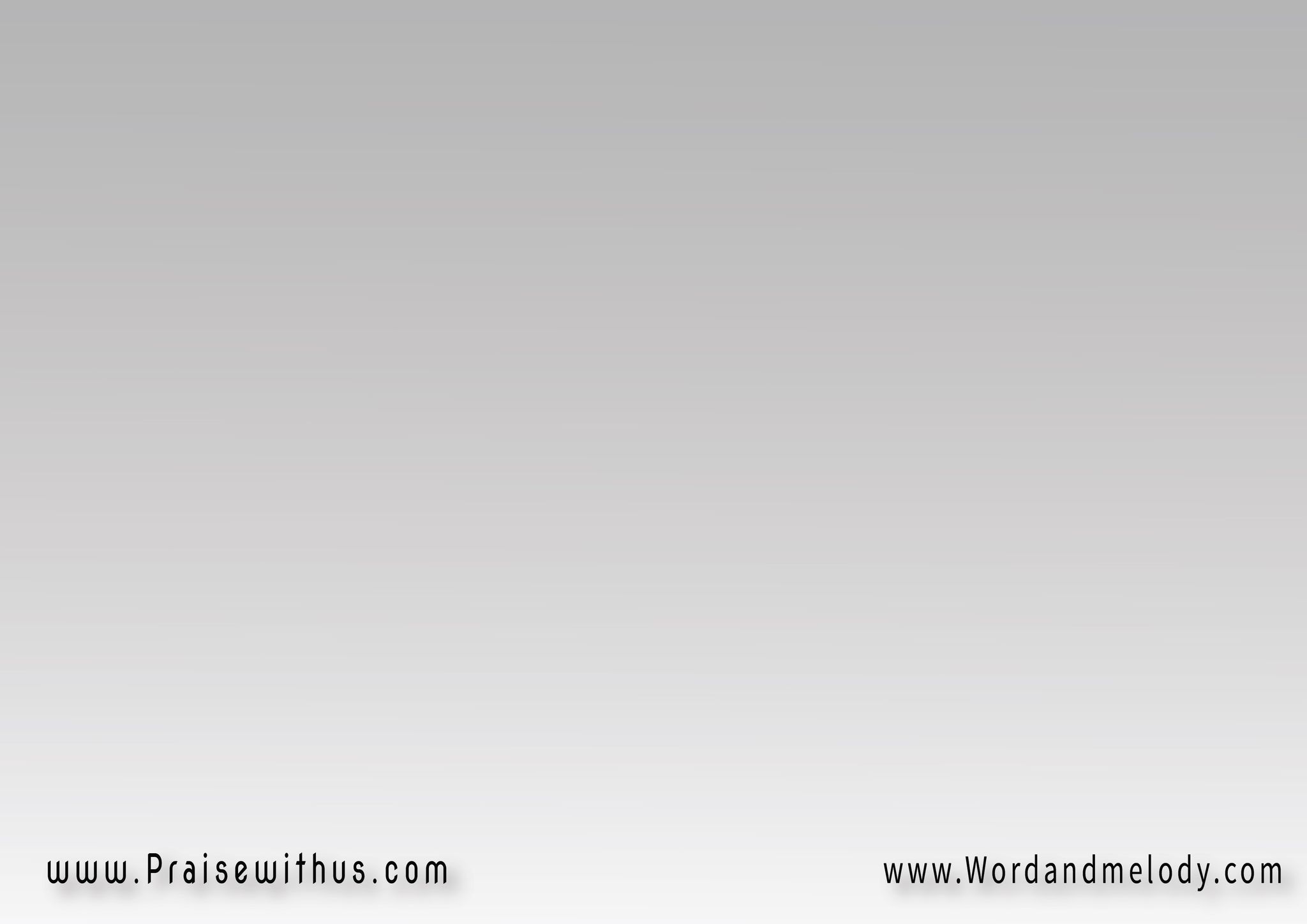 القرار:
ما حد غيرك قالها 
وما حد يقدر يقولها
"الدنيه واثقالها 
 اريحكوا من حمولها"
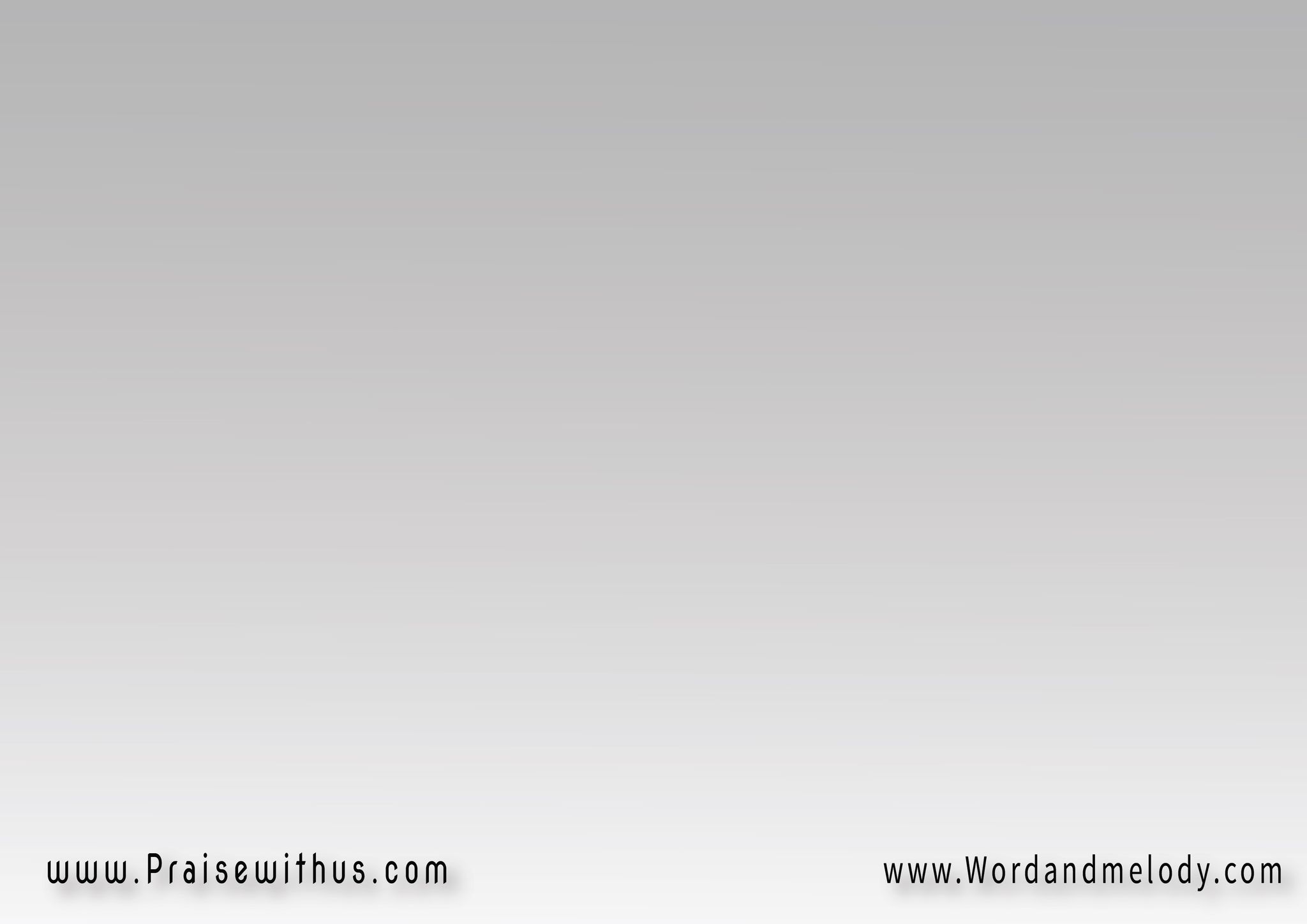 قلت لي تعالوا 
وكلن يجيب احماله 
عندي يرتاح باله 
والسعاده ينولها"
 ما حد غيرك قالها 
وما حد يقدر يقولها
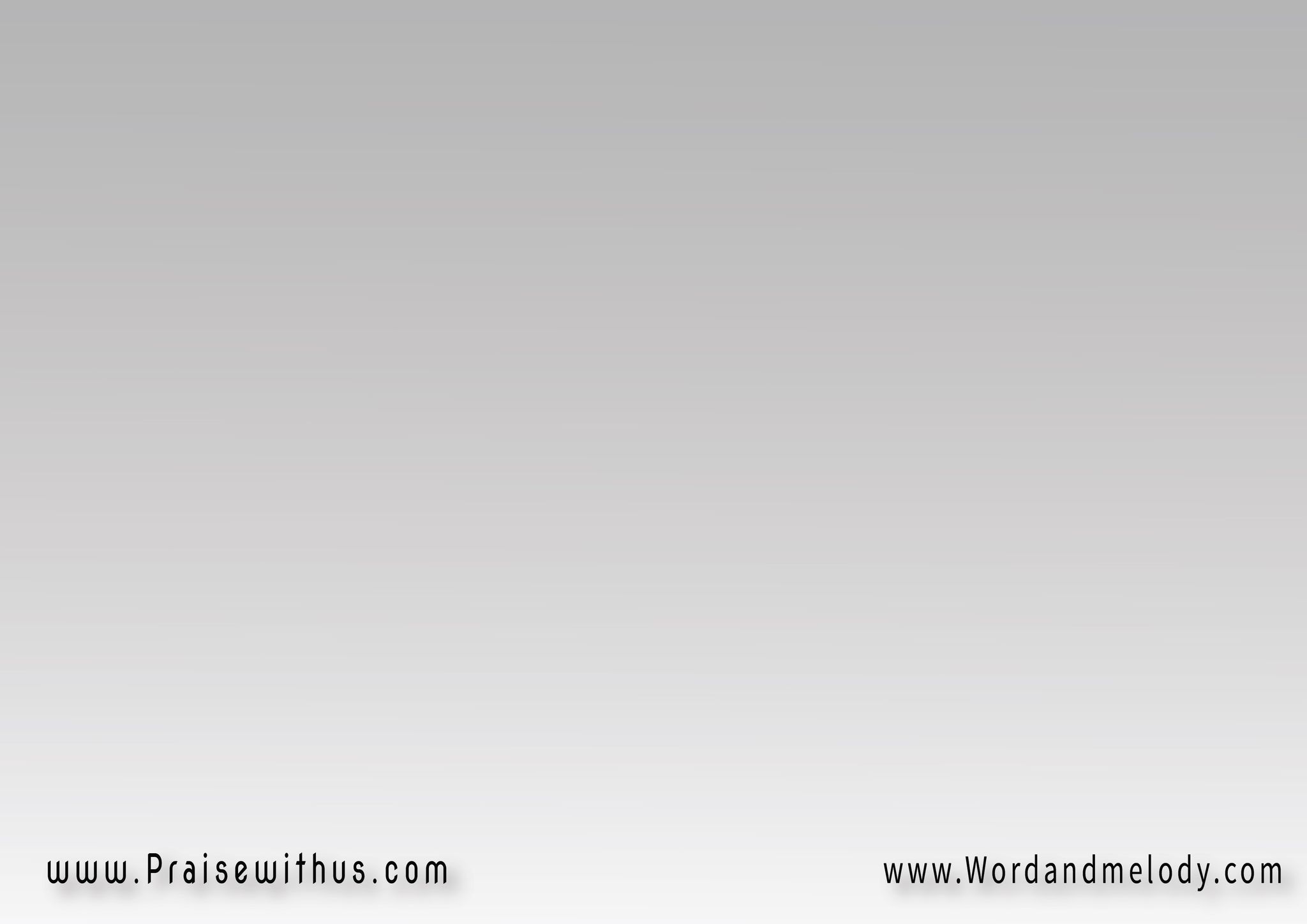 2- مع اني بار وصالح 
دعوتي للخطاه
انوب عنهم واصالح 
واكون لهم حياه
وحق وطريق يمشوا بـها
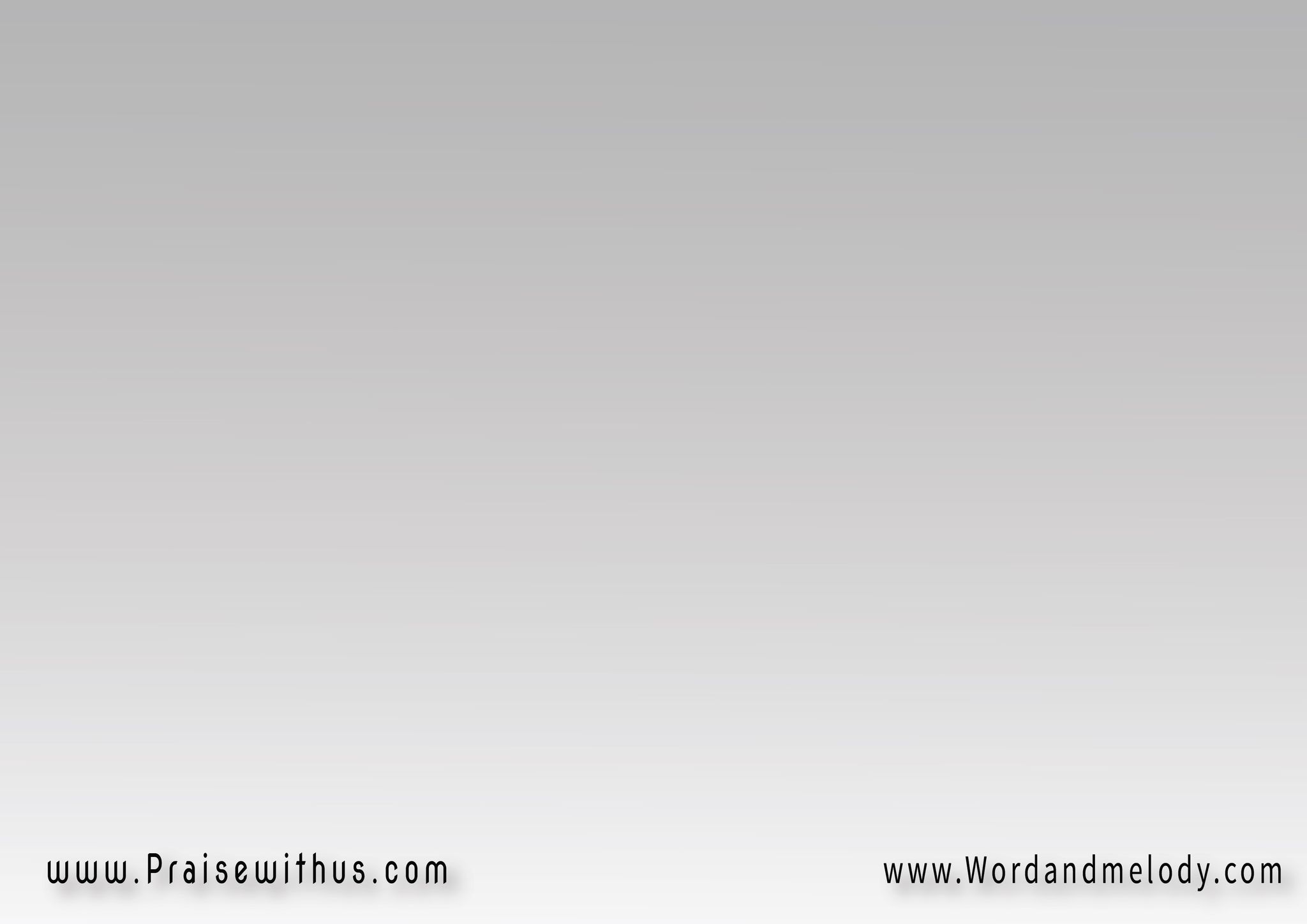 ما حد غيرك قالها 
وما حد يقدر يقولها
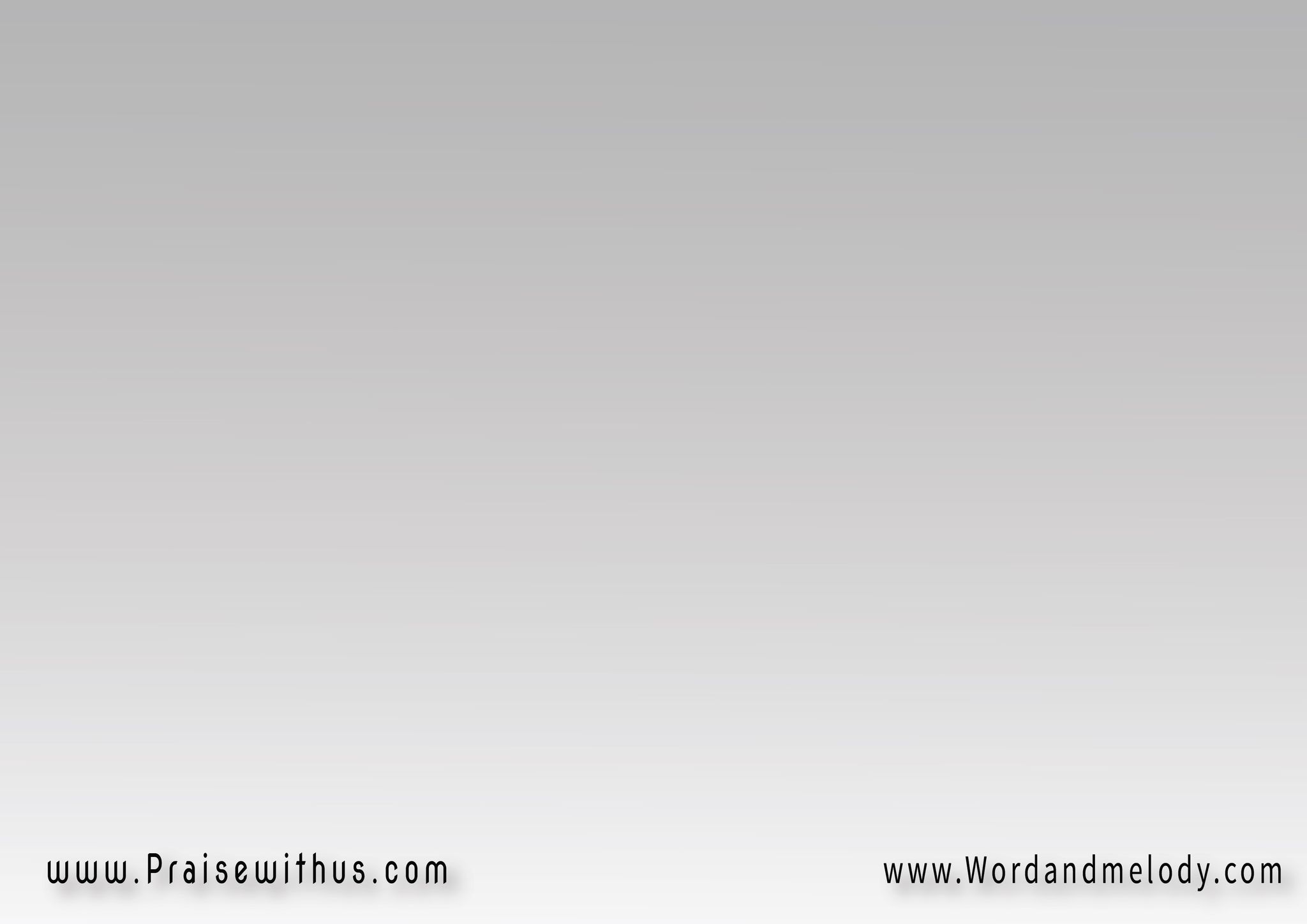 القرار:
ما حد غيرك قالها 
وما حد يقدر يقولها
"الدنيه واثقالها 
 اريحكوا من حمولها"
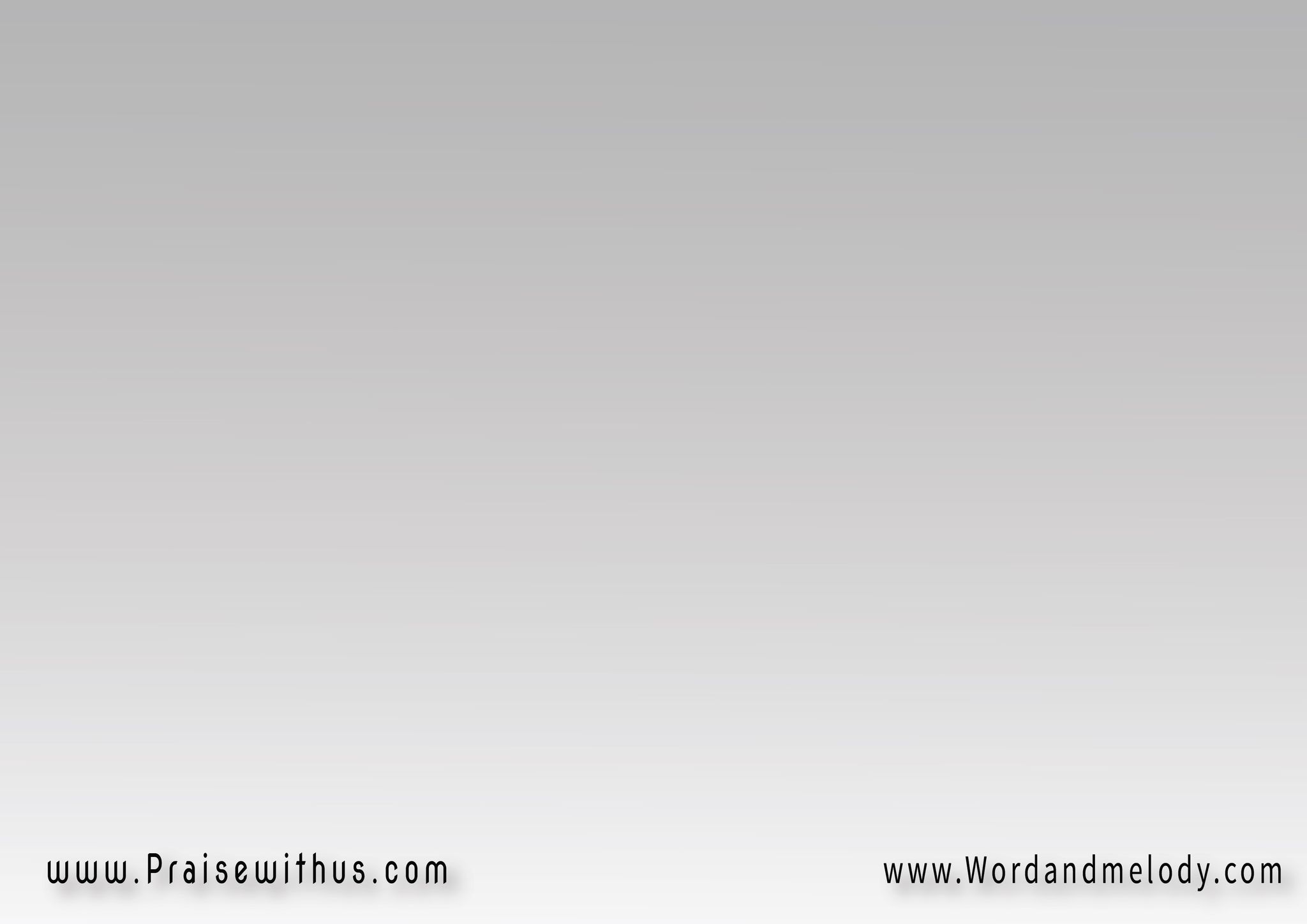 قلت لي تعالوا 
وكلن يجيب احماله 
عندي يرتاح باله 
والسعاده ينولها"
 ما حد غيرك قالها 
وما حد يقدر يقولها
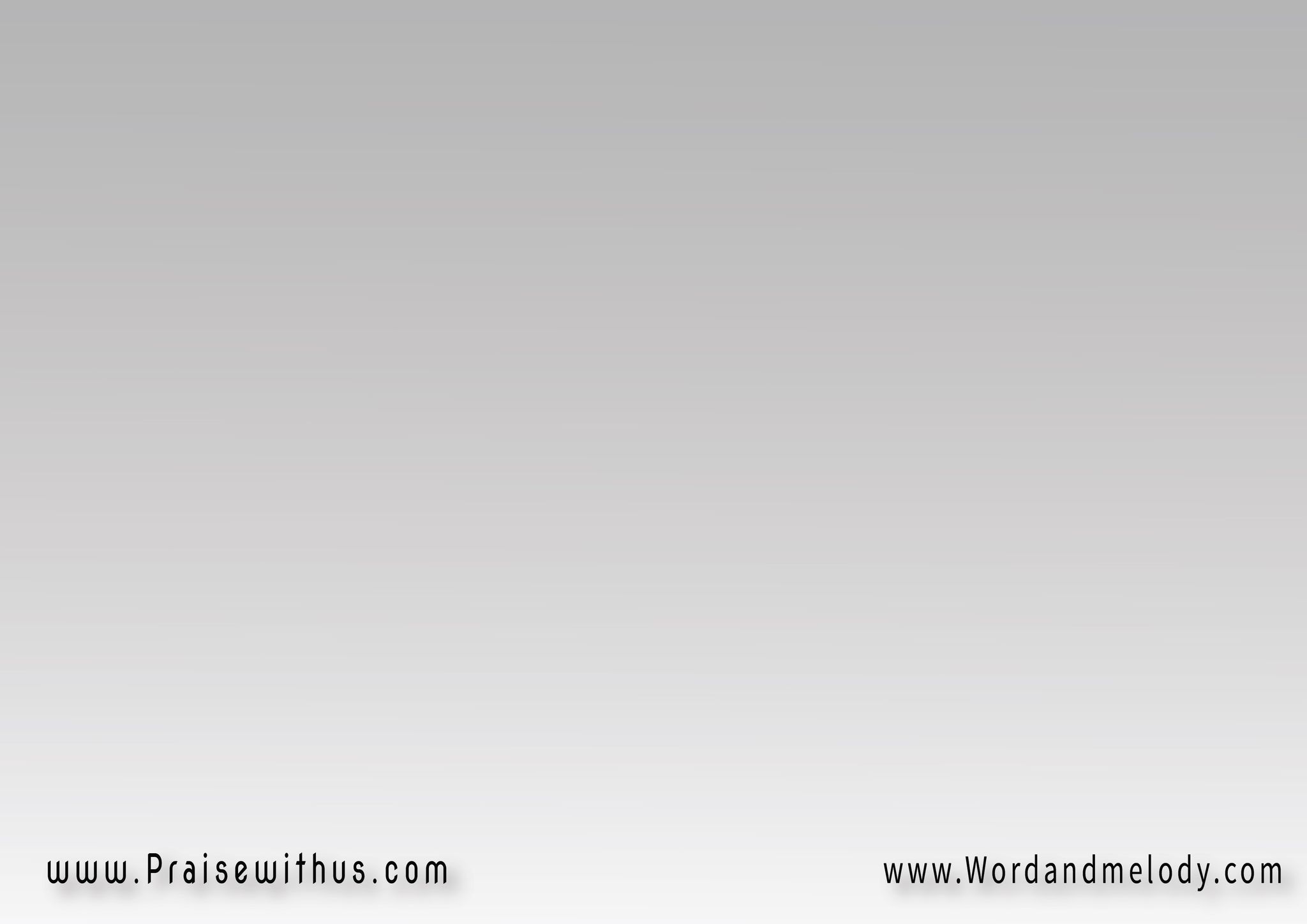 3- قلت لسماي أنا بــصعد 
لكن أرسل  لكم 
روحي يعزي ويسند  
يرشـــــد ويعينكـــم
في طلوعها ونزولها
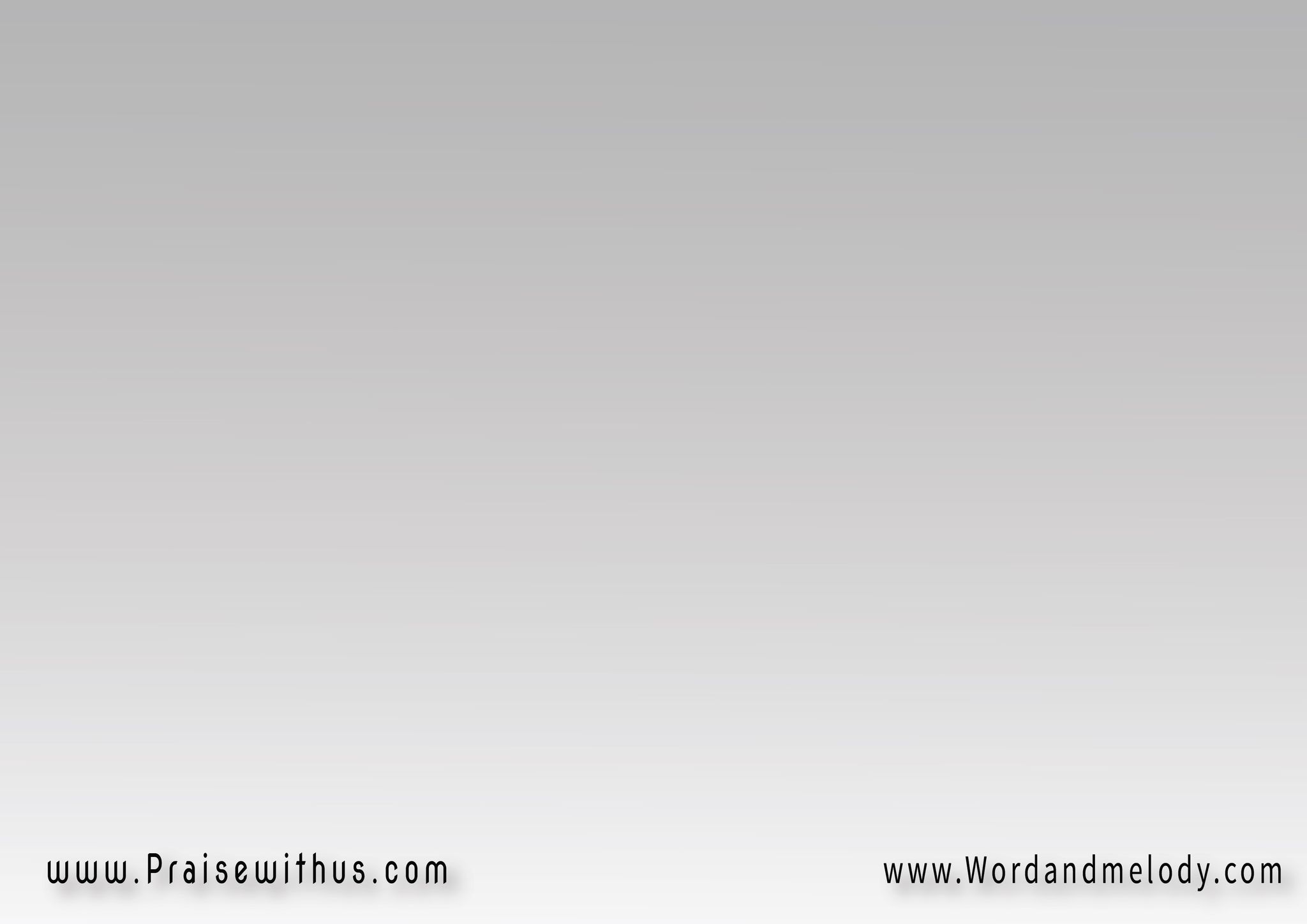 ما حد غيرك قالها 
وما حد يقدر يقولها
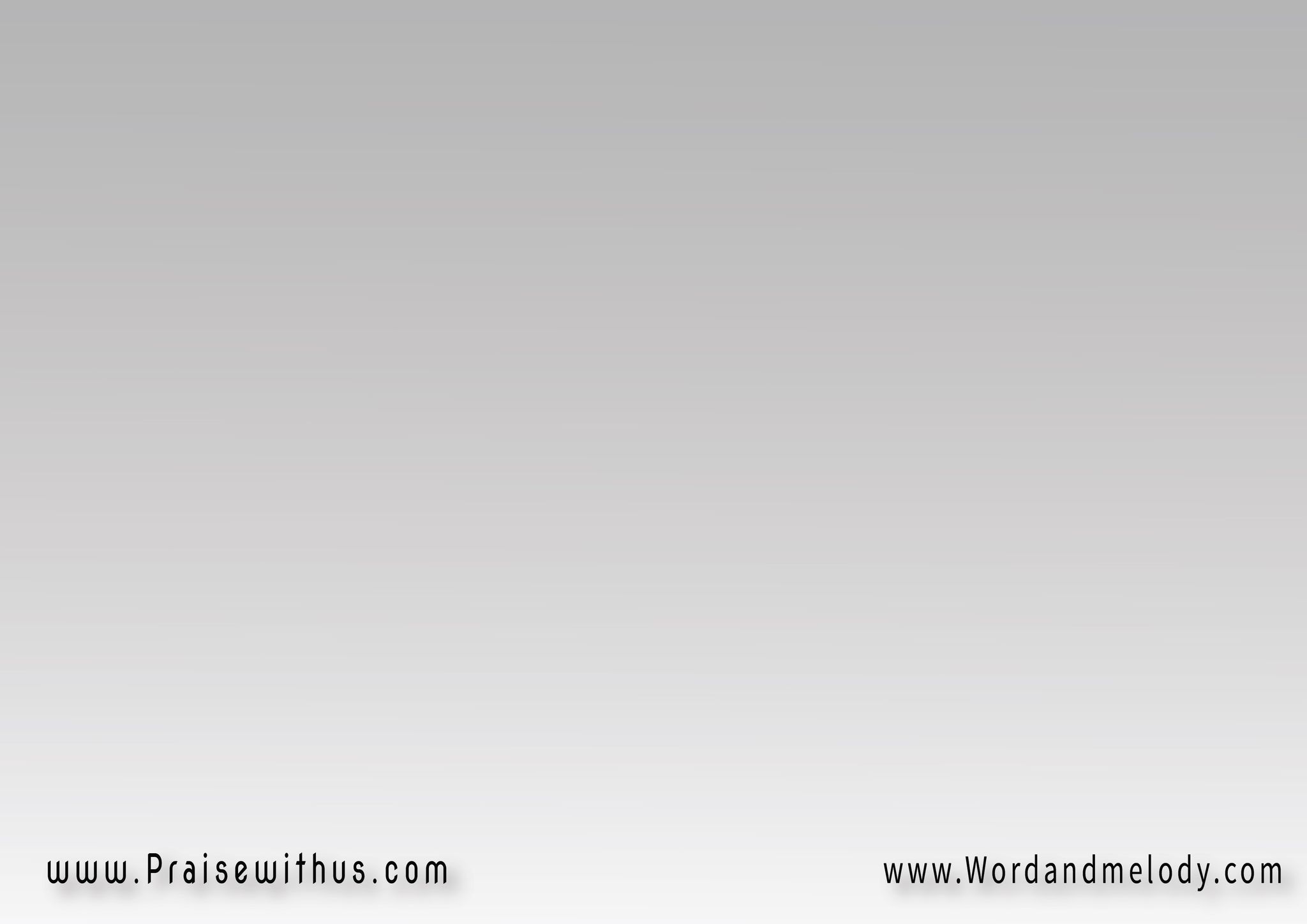 القرار:
ما حد غيرك قالها 
وما حد يقدر يقولها
"الدنيه واثقالها 
 اريحكوا من حمولها"
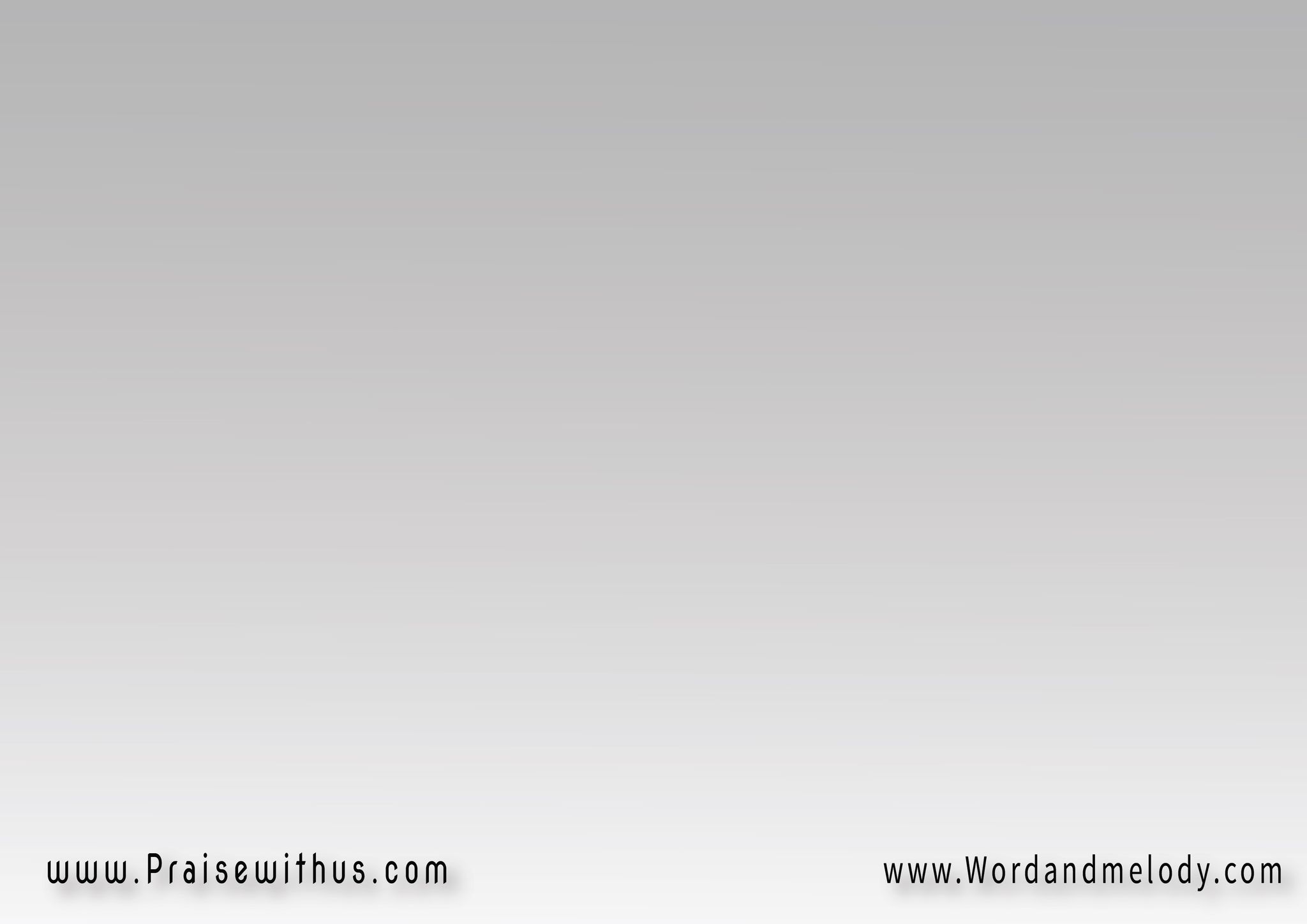 قلت لي تعالوا 
وكلن يجيب احماله 
عندي يرتاح باله 
والسعادة ينولها"
 ما حد غيرك قالها 
وما حد يقدر يقولها
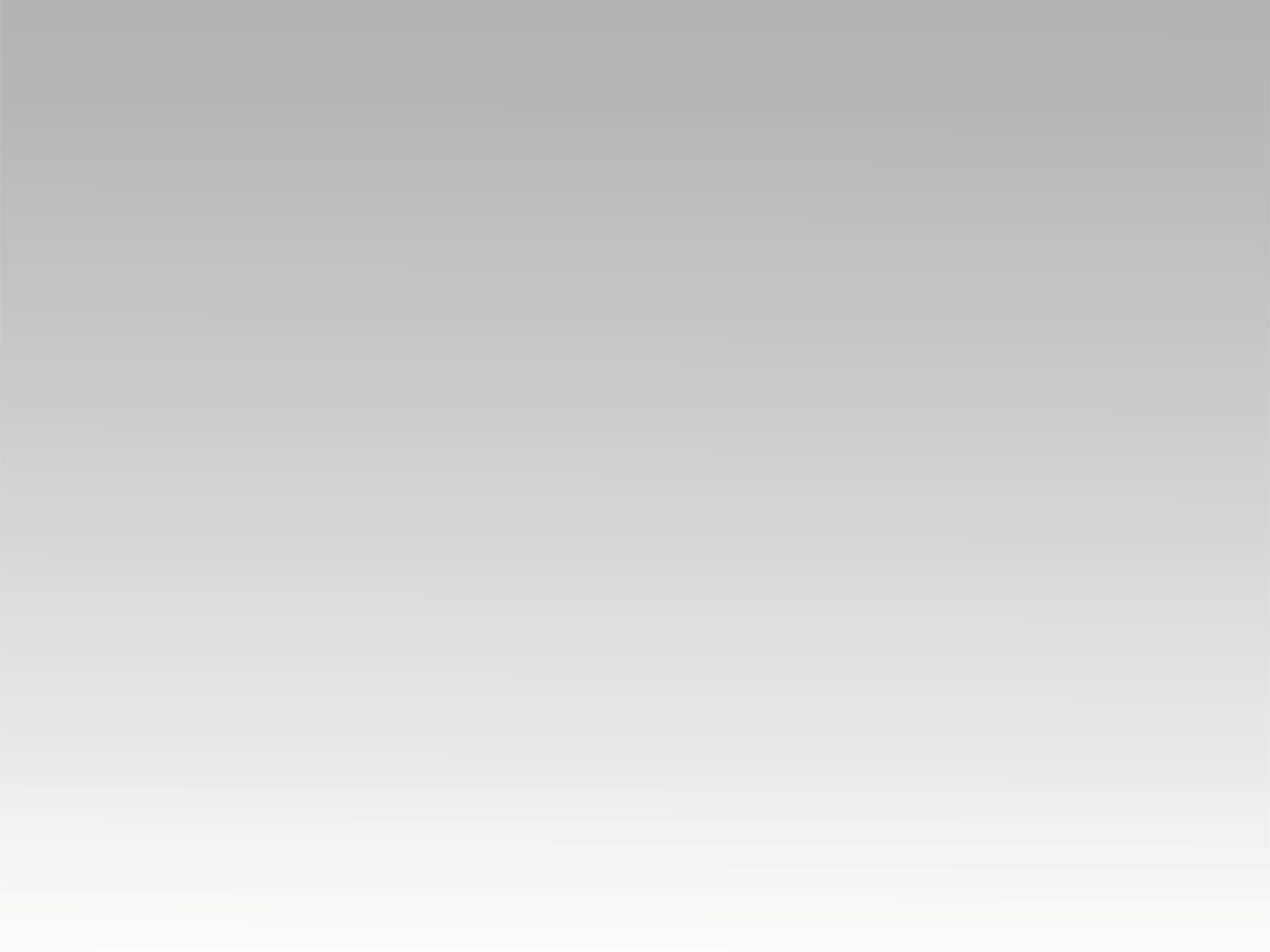 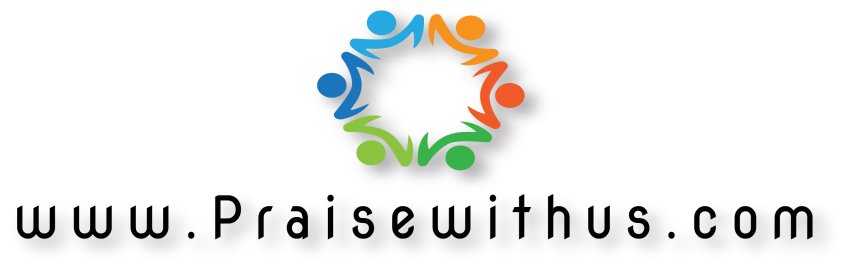